МБОУ СОШ №78Научное общество учащихся«Мысль»
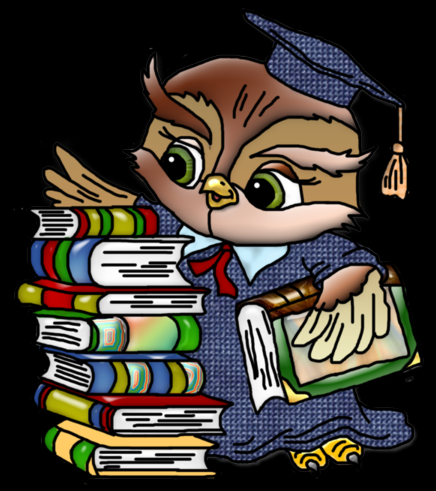 Программаестественнонаучной направленности «Основы исследовательской деятельности»
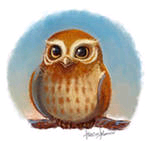 ЦЕЛЬ:  Развитие исследовательских компетенций обучающихся.
Задачи:1.Обучить специальным знаниям и умениям, необходимым для  организации и проведения самостоятельных исследований. 2.Обучить оформлению исследовательской работы, а также основным правилам составления доклада, тезисов, оформления стенда и презентации с использованием ИКТ.
3.Формировать и развивать умения и навыки(компетенции) исследовательского поиска, поиска и обработки информации.4.Формировать навыки публичного выступления. 5.Развивать коммуникативные навыки.6.Развивать навыки саморефлексии и рефлексии результатов деятельности.
ОБЩИЕ ПОЛОЖЕНИЯ1.Научное общество учащихся (НОУ «Мысль») объединяет учащихся 5 – 11 классов , способных к поиску, стремящихся к углублению знаний как по отдельным предметам, так и в области современных научных знаний. 2.   Собрание проводится 2 раза в год. Заседания совета НОУ – 1 раз в месяц. Занятия проходят 2 раза в  неделю. Научно-исследовательская конференция  школы проходит 1 раз в год – в марте.
УСТАВВ научное общество учащихся может вступить каждый ученик, имеющий интерес к творческой, экспериментальной, научной деятельности. Возраст вступления в НОУ – с 10- 11 лет
Ученик, участвующий в НОУ, обязан:  регулярно и активно участвовать в работе предметной секции, в заседаниях НОУ;  периодически сообщать о промежуточных результатах своих исследований, опытов, экспериментов, наблюдений; обращаться в библиотеку для заказа необходимой для работы литературы; активно участвовать в проведении предметных недель, во внутришкольных и внешкольных научных конференциях;  строго соблюдать сроки выполнения работ;  строго выполнять требования к оформлению научной работы.
Ученик, участвующий в работе НОУ, имеет право:  выбрать по желанию тему исследовательской, творческой работы и форму ее выполнения (реферат, доклад и т.д.); получить необходимую консультацию у своего руководителя; иметь возможность получить консультации в процессе создания работы; получить рецензию на написанную работу; выступить с окончательным вариантом творческой, исследовательской  работы на научно-исследовательской конференции в своем классе, в школе;  представлять свою работу, получившую высокую оценку, на районной конференции;  опубликовать работу, получившую высокую оценку; принимать участие в работе предметных секций.
Над чем мы работаем.
НПК «Науки о Земле». Института нефти и газа им. М.С. Гуцериева ФГБОУ ВО УдГУ. С 1.12 по 23.03. 1-11 классы
 Конкурс исследовательских работ «Кристалл- 2019» для учащихся города Ижевска. С 20.12- 20.03, 1-11 классы
 НПК «Мое первое исследование» 1-5 классы.
XIX открытая конференция исследовательских и
проектных работ учащихся «Исследователь нового века» -
 Участие во 2 сессии «Школы исследователей» -учащиеся 5-7 классов (9 чел)
 Участие в дистанционных конкурсах и олимпиадах
Наши достижения за I полугодие 2018-2019 учебного года
Международная онлайн олимпиада mir-olimp.ru «Природа наш зеленый дом»
Участие в международном конкурсе «Лига эрудитов» от проекта konkurs.info
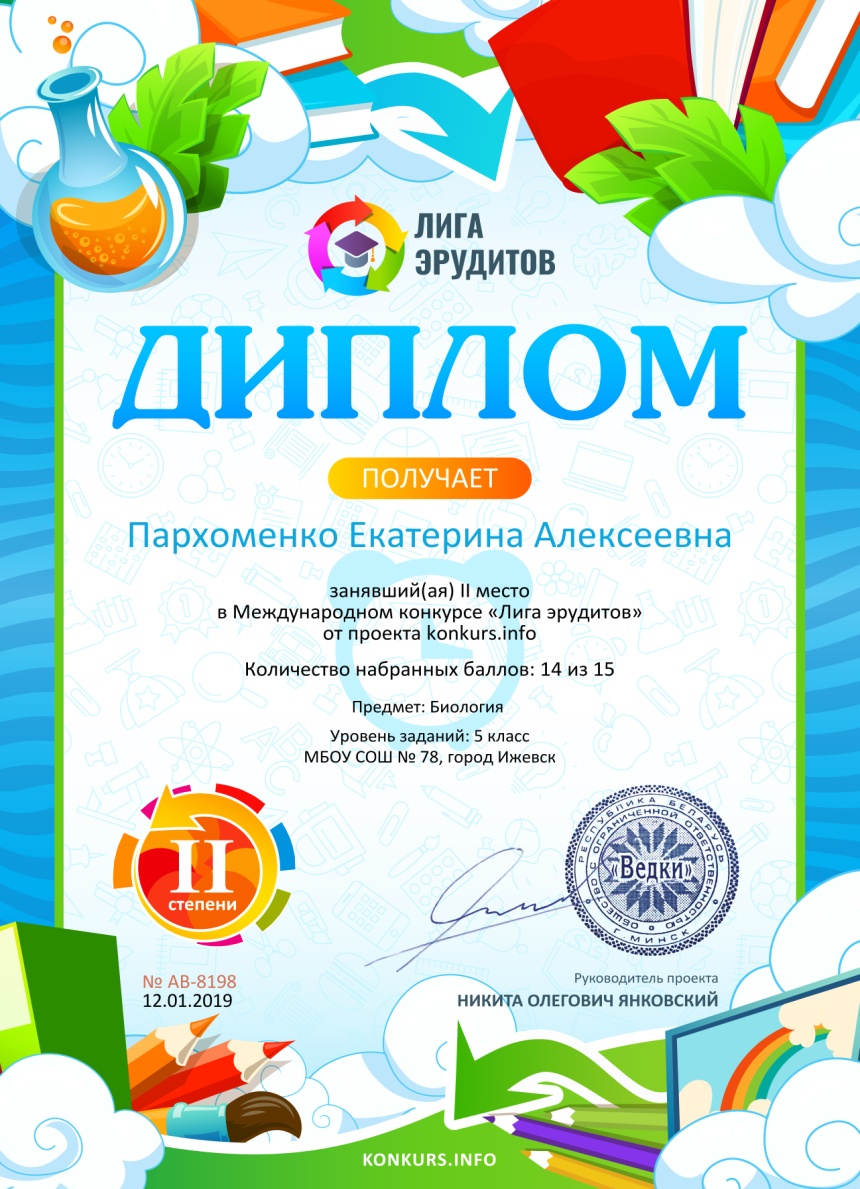 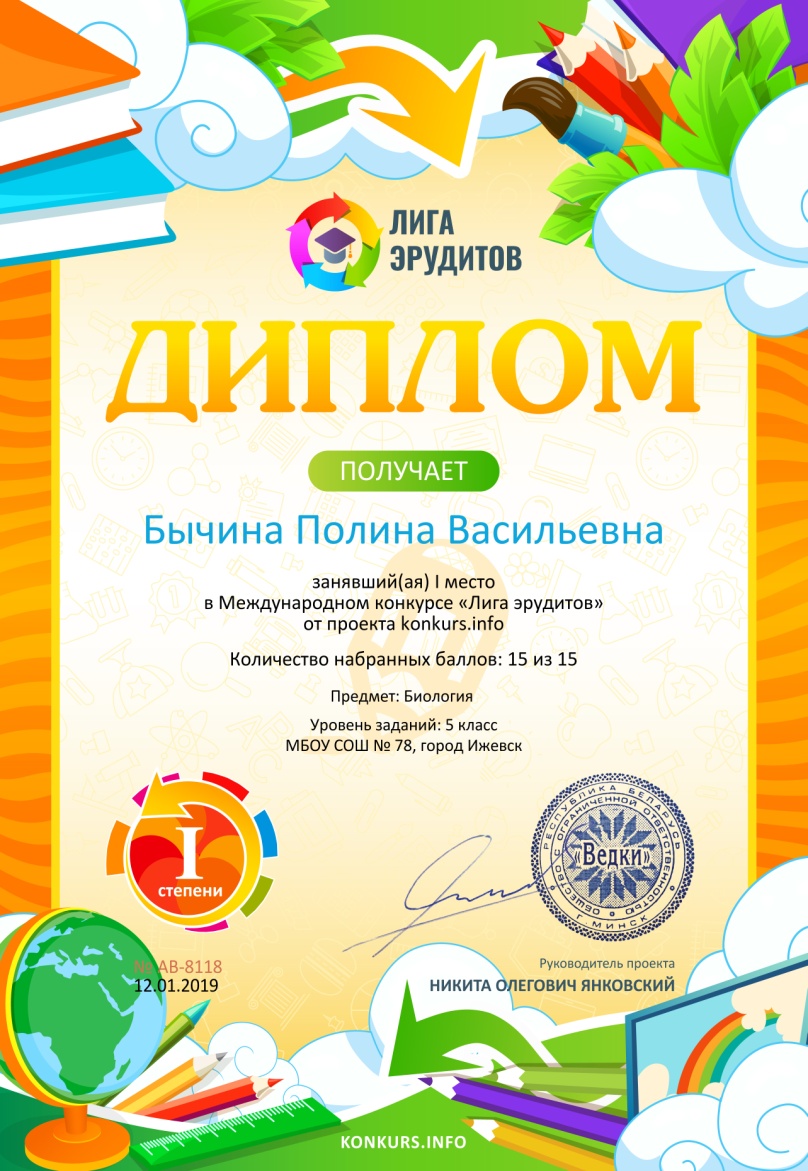 Всероссийский конкурс исследовательских работ школьников«Сделай мир ближе!»
Наши исследования
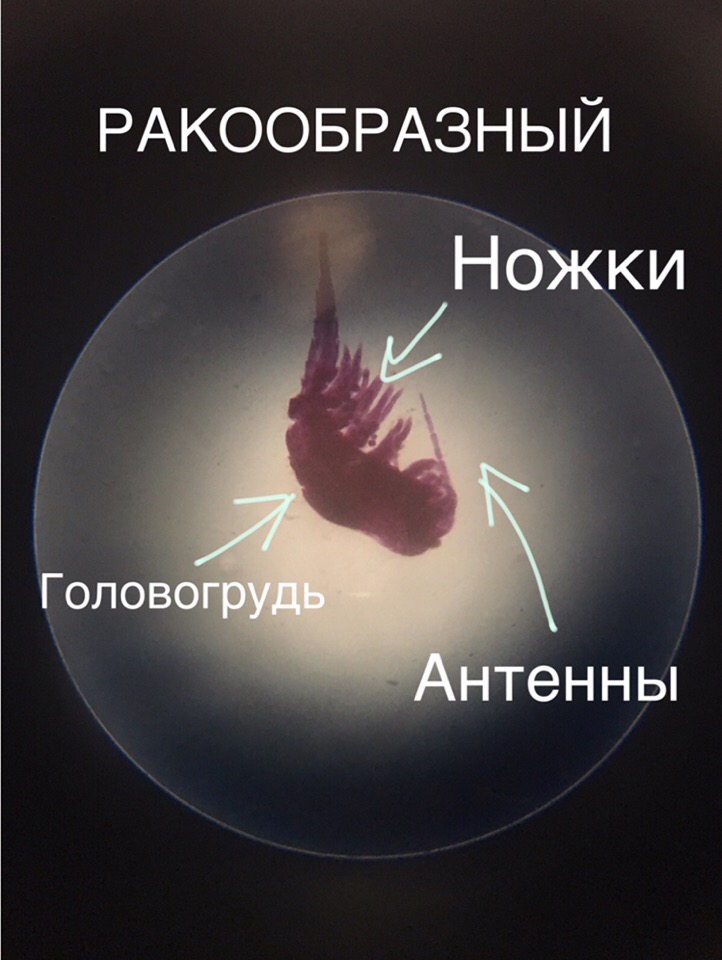 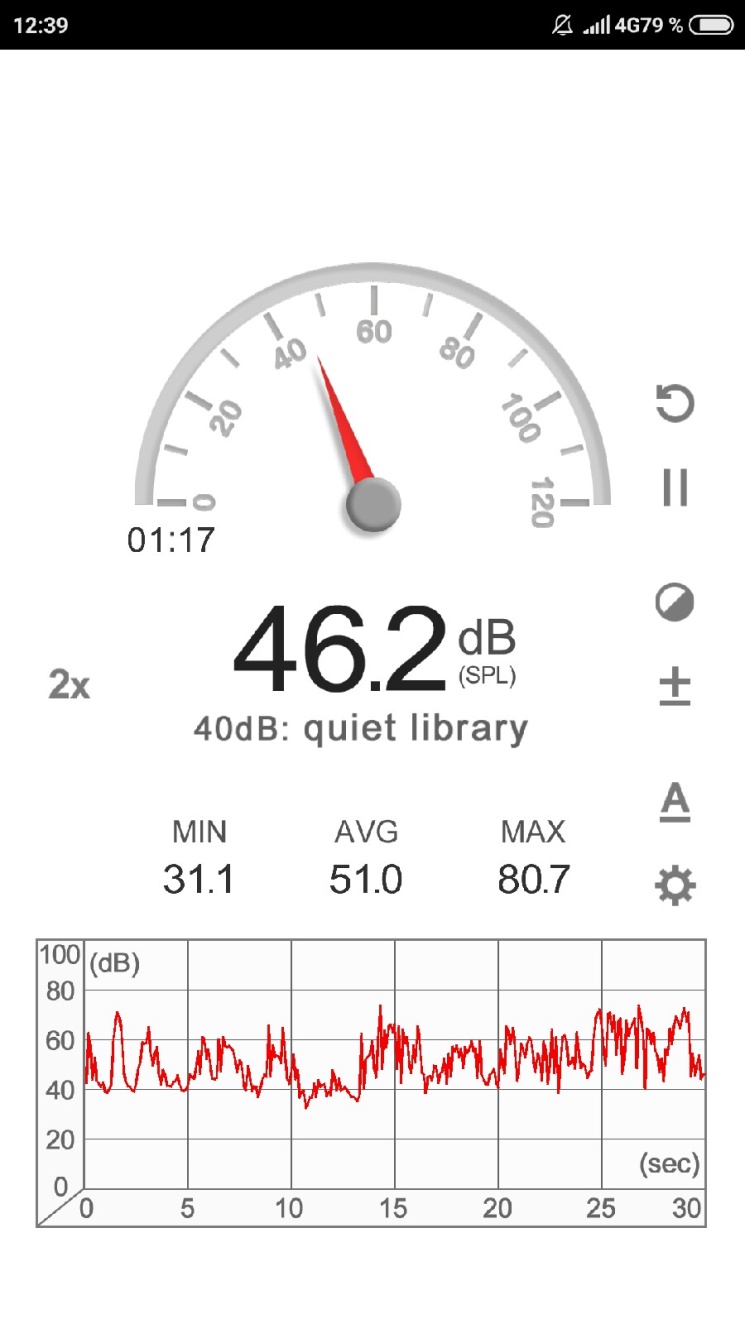 Спасибо за внимание.